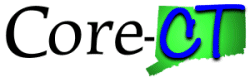 Update Budget
Purpose:
This job aid will help you update a budget for a Grant Proposal in Draft status in Core-CT.
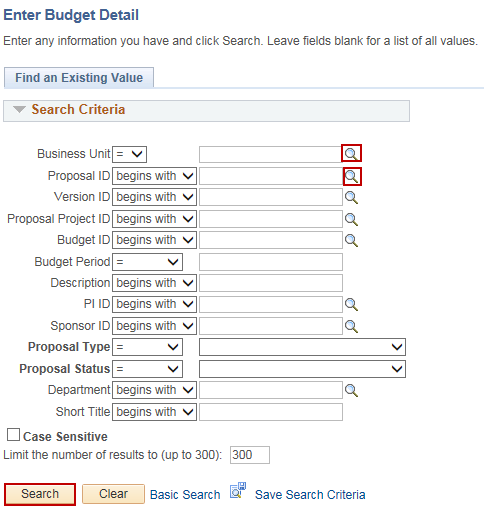 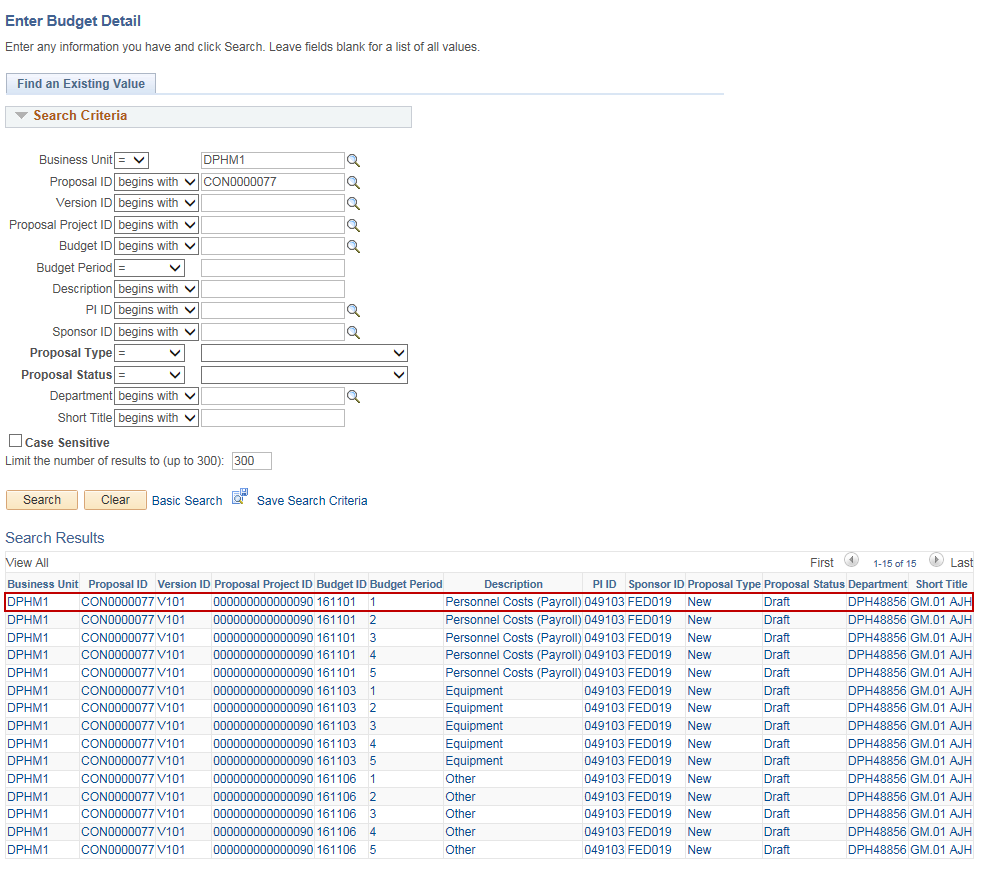 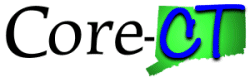 Update Budget
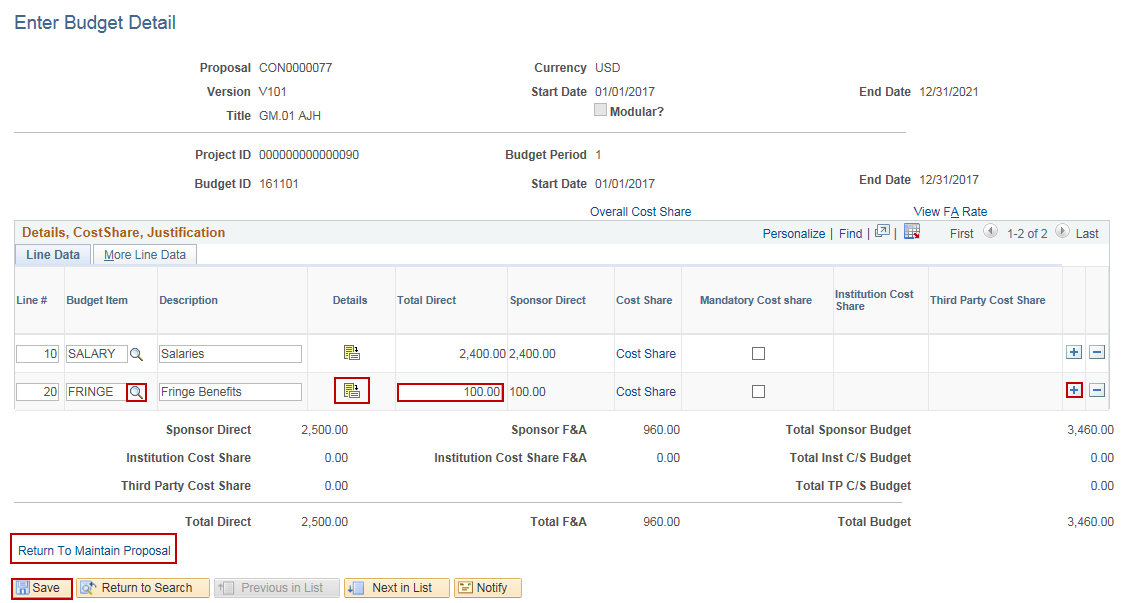